NHANES Reimaginedfor a Changing Data World
Ryne Paulose, M.A., Ph.D.
Acting NHANES Director

January 2020
Board of Scientific Counselors
NHANES: The Gold Standard
NHANES is the gold standard for numerous national data
Physical examinations
Standardized environment

Produces population-based prevalence estimates and trends on: 
Health conditions and risk factors
Nutrition status and diet behavior 
Prescription medication and dietary supplement use
Environmental exposures
[Speaker Notes: Through it’s physical examinations in standardized environments, NHANES is the gold standard for numerous national data.

NHANES provides the distribution of health characteristics

From outcomes, such as blood pressure, risk factors]
NHANES: A Model of Broad and Deep Partnerships
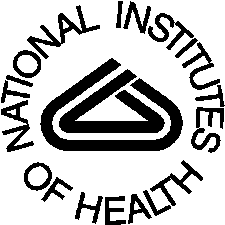 Over the years, there have been more than two dozen partners with various degrees of collaboration
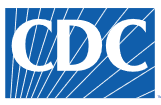 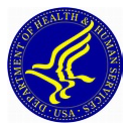 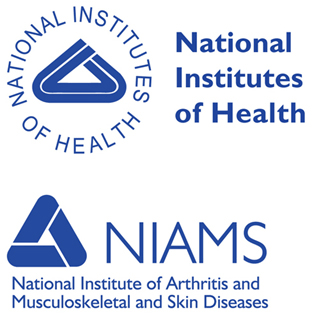 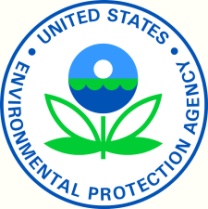 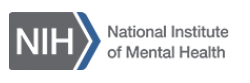 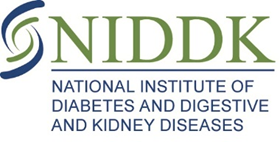 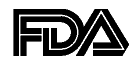 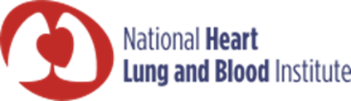 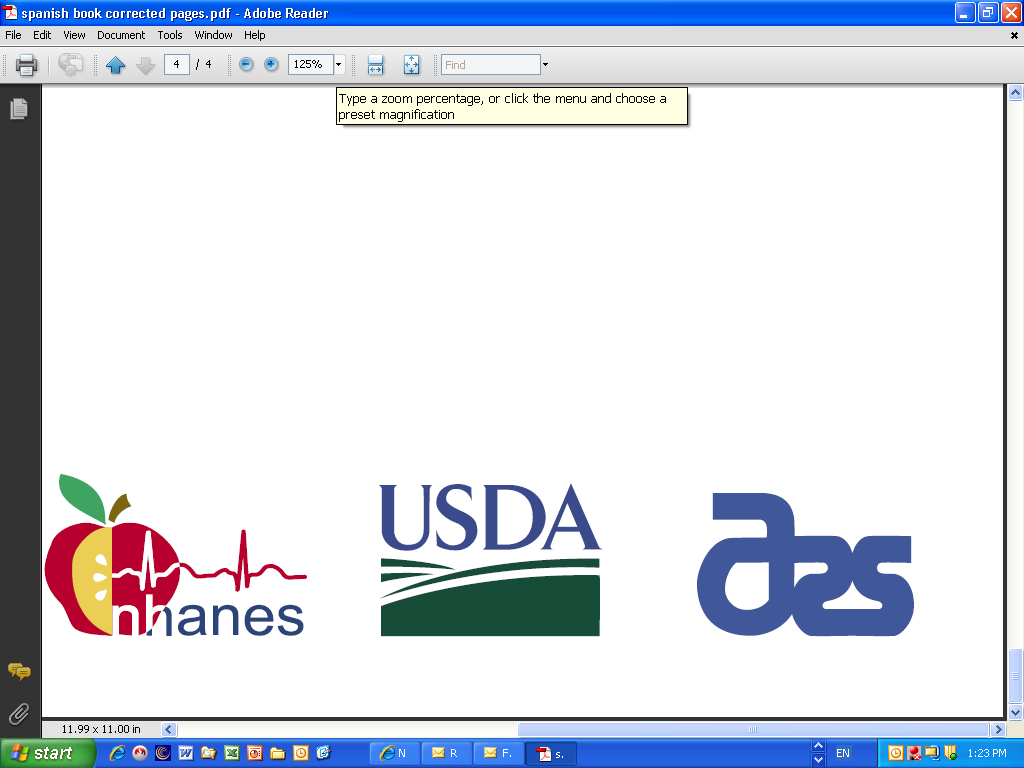 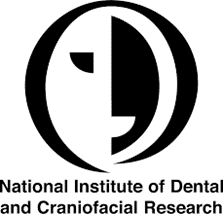 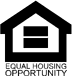 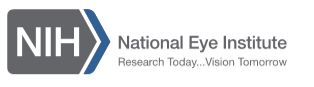 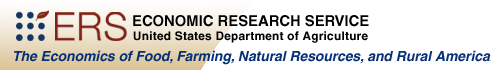 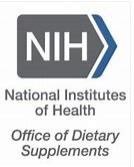 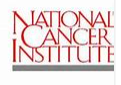 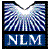 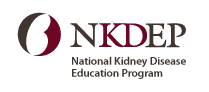 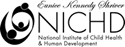 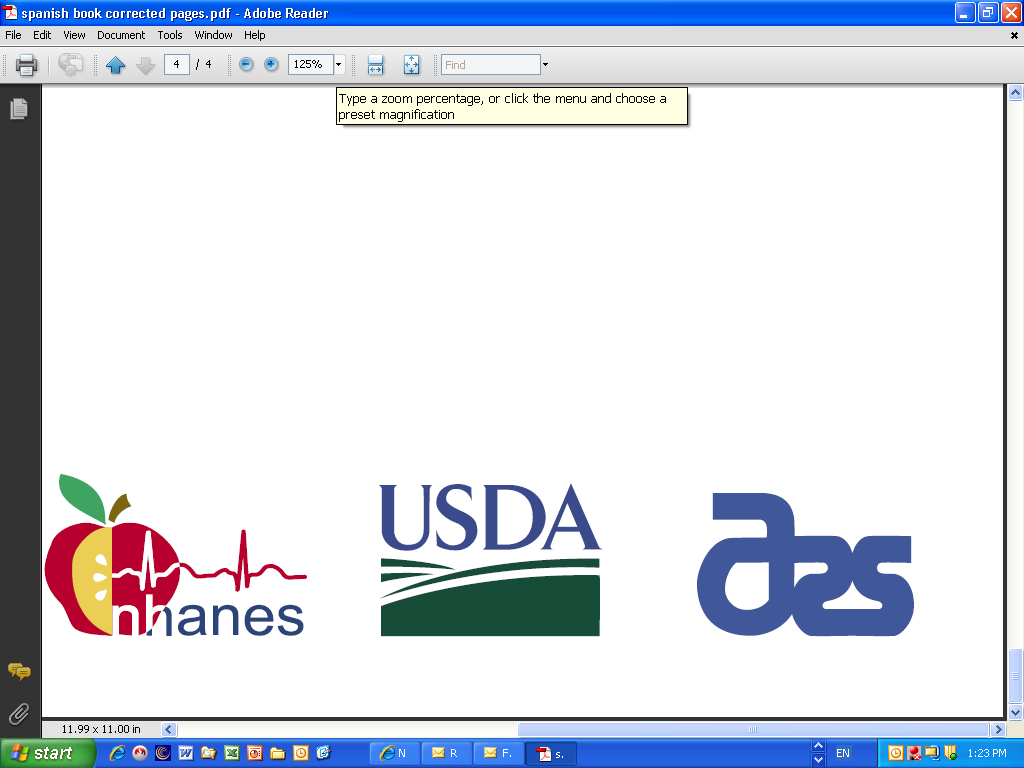 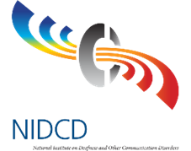 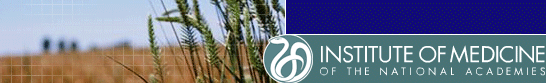 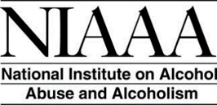 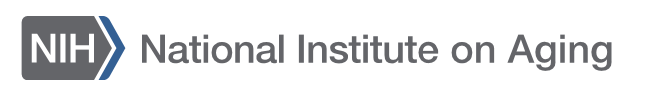 [Speaker Notes: We are a model of broad and deep partnerships and 

Over the years, there have been more than 2 dozen partners

With various degrees of collaboration 

From assisting on Survey Planning and content, with Data Quality and Subject Matter Expertise, or Providing Financial Support. They have also been involved as co-authors on various publications.]
NHANES Impact
NHANES contribution to the health and nutritional status of Americans is extensive and long standing:
Provides critical data to inform public health, science, and policy;
Responsive to current and future data needs
What if there was no NHANES?
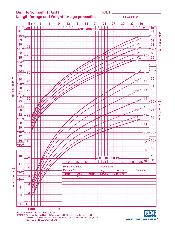 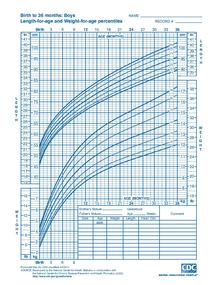 We wouldn’t know …
If children are being exposed to lead, second hand smoke, and other harmful chemicals
If nutrient intakes are adequate
How babies and children grow 
How high a chair seat should be
How much fuel is needed on passenger jets 
If interventions to control diabetes/high blood pressure/cholesterol/hepatitis are working
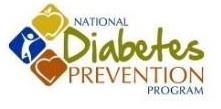 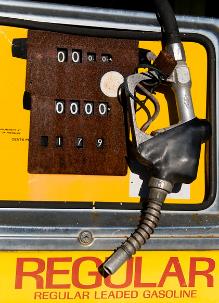 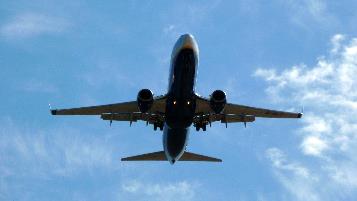 Why Reimagine NHANES?
Opportunity for 2023 and beyond
Current data collection contract ends after the NHANES 2021-22 cycle
Need a new contract for NHANES 2023 and beyond

Take advantage of new data collection innovations
Limitations of Current Survey Design
15 locations per year, highly clustered sample
Data release timeliness - 15 locations per year and small sample sizes lead to potential disclosure risk, and require 2-year data release
Time burden on participant for screening, in-home interview, and MEC exam
Dependence on external funding by collaborators
[Speaker Notes: Current design is highly clustered, especially problematic for outcomes such as dietary intake and certain infectious diseases and env exposures.  Similarities between participants in clusters, like a family, reduces the variability of their responses, compared w/ what would be expected from a random sample. This leads to a loss in statistical power to detect differences between groups. 

Average Household is 40 m. Screener, family household, and other incidental times could add another 15-20m
Average MEC time is  2h 45m

About 40% of our operational budget is funded by collaborators
This funding is not always guaranteed]
Considerations for NHANES Redesign
Main Considerations for NHANES Redesign
Maintain high quality, standardized data collection
De-cluster sample
Reduce SP burden
Increase budget control and stability
[Speaker Notes: We want NHANES to continue to do what it does best, and that is continue to collect high quality data that maintains us as the gold standard for national health measurement data.

Decrease clustering – current design is highly clustered, especially problematic for certain outcomes such as dietary intake and certain infectious diseases and env exposure.  Similarities between participants in clusters, like a family, reduces the variability of their responses, compared w/ what would be expected from a random sample. This leads to a loss in statistical power to detect differences between groups. Increase in sample size would be needed to maintain the statistical power. 
	Increase effective sample size

Reduce SP burden – reducing traveling distance to MEC]
Additional Considerations for NHANES Redesign
Maintain current flexibility for adding exams
Timeliness of data release
Total operational costs
Collaborators needs
Proposed NHANES 2023 Core Components
The Statistics That Only NHANES Can Deliver
Prevalence of chronic diseases, both undiagnosed and diagnosed
Obesity
Hypertension
Diabetes
Dyslipidemias
Dietary intakes and nutrition status 
Population-based prevalence 
Environmental exposures
Infectious diseases
[Speaker Notes: When we think about what should be defined as NHANES core components
We think about the statistics that only NHANES can deliver

This would be the…]
Measures for NHANES Core
[Speaker Notes: Test of inflammation = AGP – alpha 1 acid glycoprotein]
Proposed NHANES 2023 Core Components
Height/length and weight
Blood pressure
24h dietary intake 
30d dietary supplements
Phlebotomy and urine collection
NHANES 2023 Supplemental Components (examples)
Dental
Vision
Hearing
Spirometry
Bone mineral density (DXA)
Body composition (DXA)
Cardiovascular fitness
Grip strength
Liver elastography
Wearable technology
Where are we with the redesign?
Request for Information (RFI) – August 2017
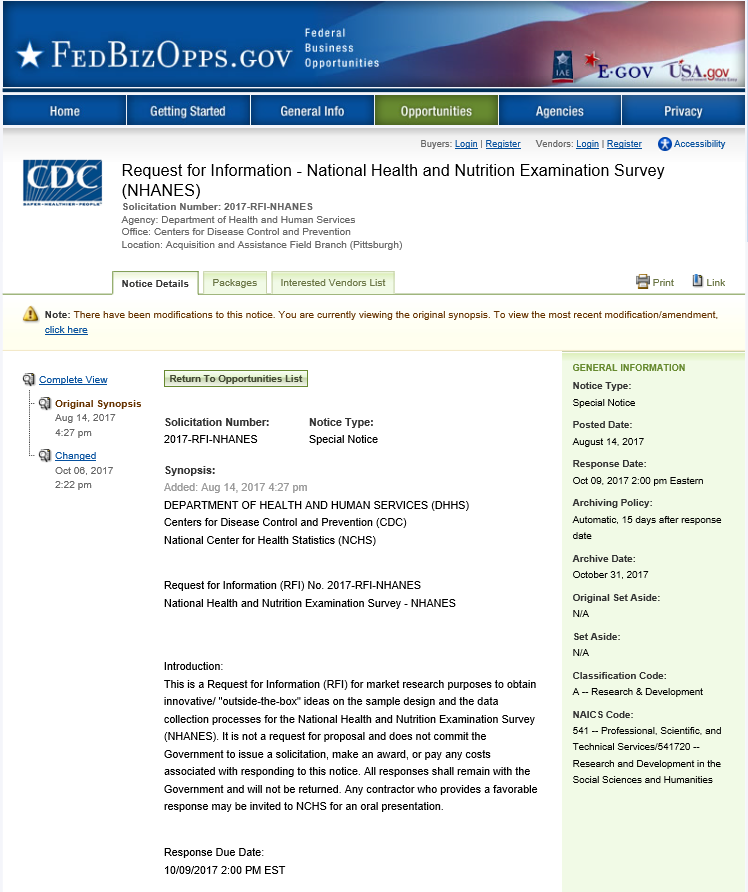 …to obtain innovative/ "outside-the-box" ideas on the sample design and the data collection processes for the National Health and Nutrition Examination Survey…
Current Thinking:Increase the Number of PSUs
Current sample design is too restrictive 
Small number of PSUs → high levels of design effects
Decrease clustering by increasing #PSUs → favorable impact on the effective sample size
Even with same # SPs, increasing # PSUs
Decreases design effect
Increases effective sample size
Current Thinking: Consider Replacing Mobile Exam Centers
To cover more PSUs, need to consider some changes
Currently we have 3 Mobile Examination Centers (MECs)
Each MEC is made up of 4 trailers
Trailers are towed behind motorized vehicles to a location
2 MECs are stationary collecting exam data for limited time at each location
We could consider…
Replacing MECs with mobile vans – increase flexibility, number of visited PSUs, prolong field time
Replacing MECs with fixed clinics. Sites could remain open for longer periods
A combination of in-home collections on a large sample, and smaller more specialized measures on a subsample
Current Thinking: Consider Replacing Mobile Exam Centers
Alternate modes (e.g., fixed sites or in-home exams) were examined
Lots of information on feasibility 
Not much on data quality
Lab standardization was questionable 
However, a mobile exam center allows 
Standardized, controlled environment
Ensures high quality data collection 
Could consider… 
reducing to 2-trailer MEC
using self-motorized trailers
Potential Benefits of Self-Motorized Trailers
Increased flexibility in moving between locations, and within a location
Less dependence on hookups (water/sewer/electricity)
Reduction in advance arrangement costs
Potential Limitations of Self-Motorized Trailers
Reduction in space for exams that require room for equipment and adequate staff for assessment
Current trailer is each 48 or 52 feet 
Self-motorized trailer – length of body is ~29 feet
Increased complexity with more exam teams concurrently in operation
Increased costs with more trailers and maintenance
Sound of generators may be disruptive to exam
Potential NHANES 2023 Design Under Consideration
NHANES 2023 Core Content with Rotating Supplemental Exams
Core content
Continuous data collection
Primarily funded by NCHS
Supplemental exams
Fewer exams at a time ↓ SP burden
Additional exams if external funding available
NHANES 2023 Sample
Still to be determined:
Oversampling age or race/ethnic subgroups
Number of PSUs
Number of examined SPs
1- or 2- year sample
Split sample or half sample for certain supplemental exams
Potential Design Being Considered
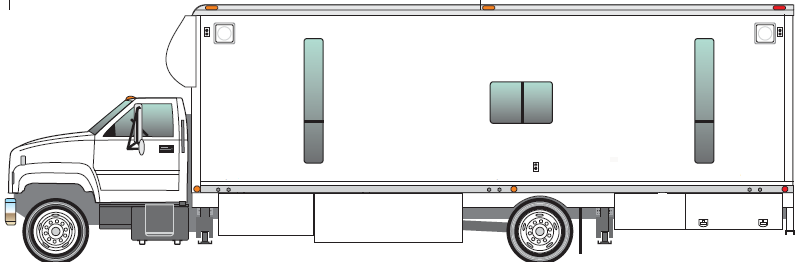 2-year design
~60 PSUs
~10,000 participants / 2 year
3-4 teams collecting data
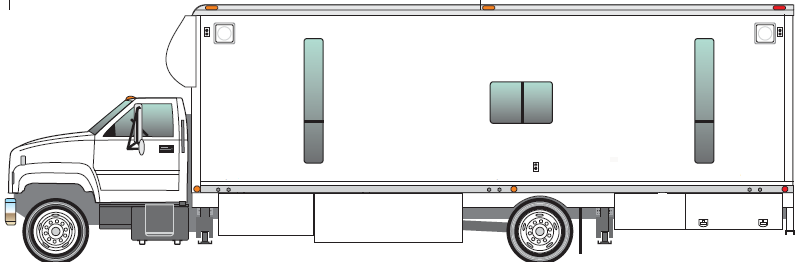 In-home
30d Rx/Supplements
Self-motorized trailer
Height/length and weight
Blood pressure
Dietary Interview
Lab specimen collection & processing
Supplemental exams
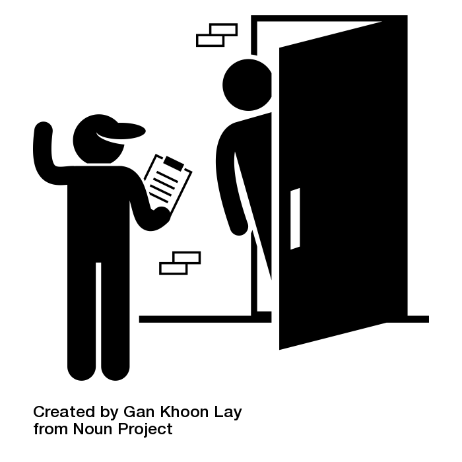 Advantages
Maintain high quality data collection
De-cluster sample
- Increase effective sample size, increase precision
Reduce SP burden
Decrease exam time
Decrease travel distance to exam site 
Increase budget control and stability
Increase flexibility for doing supplemental exams
- Additional coaches if funding available
Disadvantages
Design does not address response rates directly
Increase in operational flexibility may help RR
Shorter distance for participants to travel may help RR
Change in design, may affect trend analysis for certain measures
Reduction in exam content
Need for improved communication and coordination with collaborators on supplemental exam content
[Speaker Notes: But more importantly, increase the number of PSUs, which can have a major impact on the effective sample size.]
Our Request to the BSC
How would you like to provide input on the design decisions?
Thank you
Self-Motorized Trailers
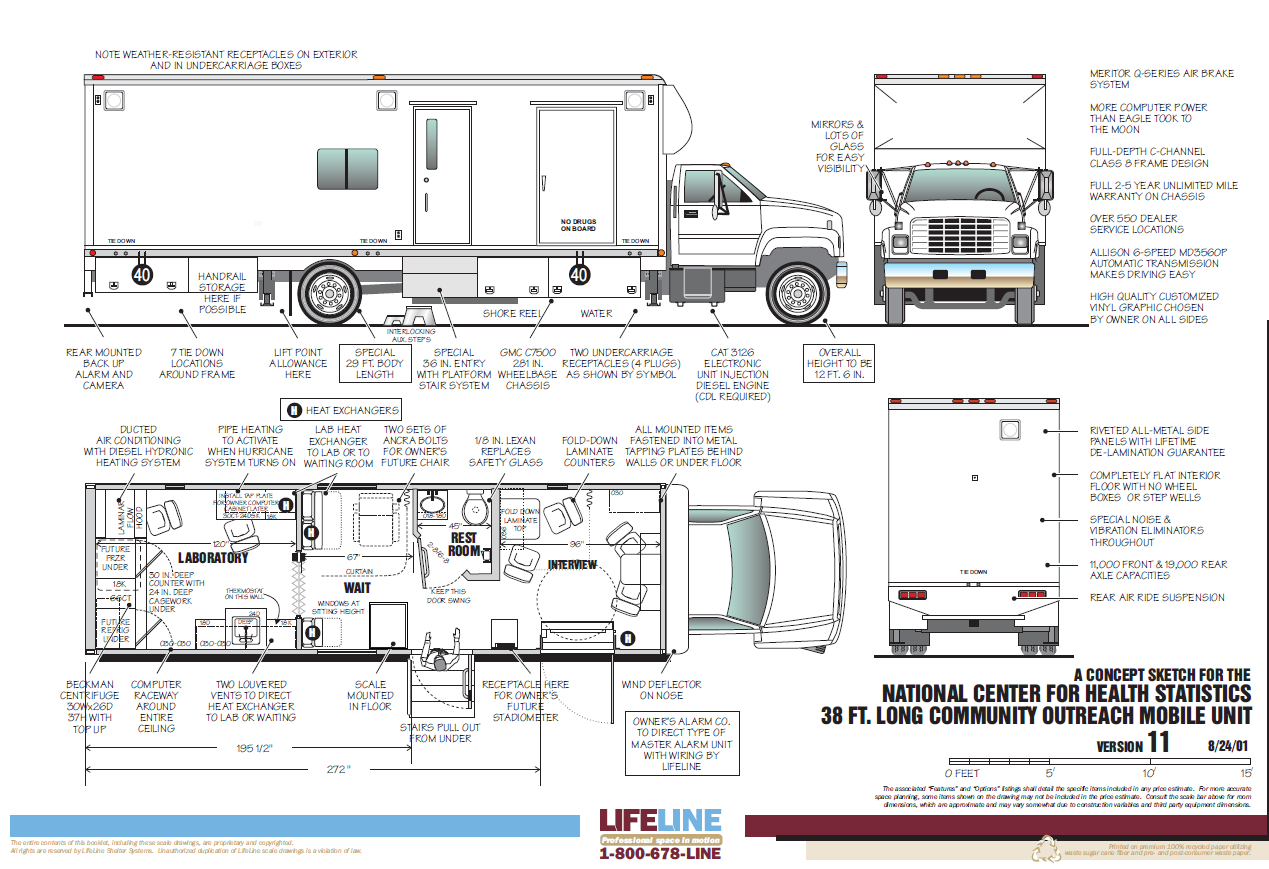